Екологічні проблеми сьогодення
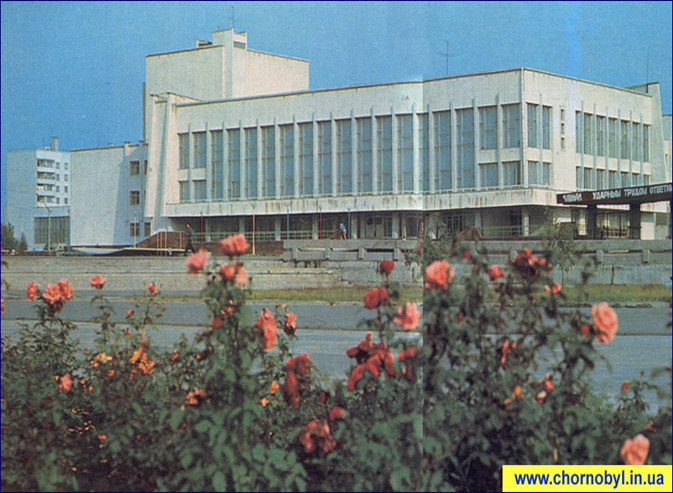 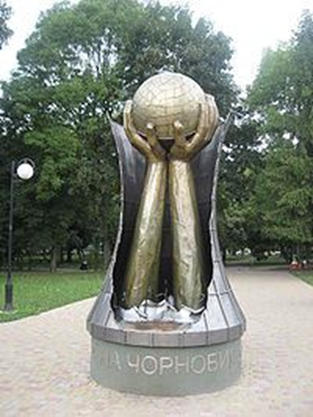 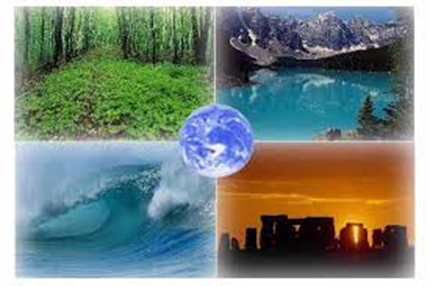 26 квітня
1986 року
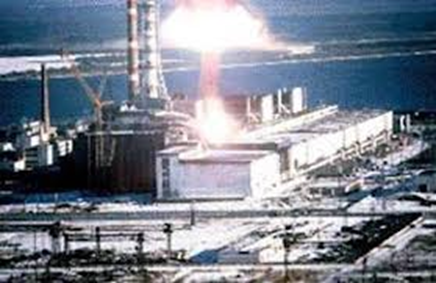 Зойкнула Земля чайчиним криком:
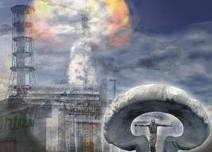 -Сину, вбережи і захисти!
“…І засурмив третій ангел, - і велика зоря спала з неба, палаючи як смолоскип. І спала вона на третину річок та на водні джерела.	А ймення зорі тій Полин. І стала третина води, як полин, і багато людей повмира з води, бо згіркла вона”(Об’явлення св. Івана Богослова гл.8, ст.10-11.)
Володимир Павлович Правик
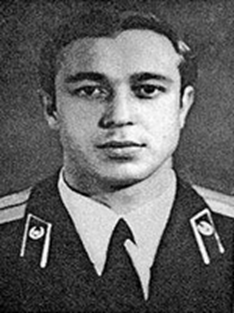 Віктор Миколайович Кибеник
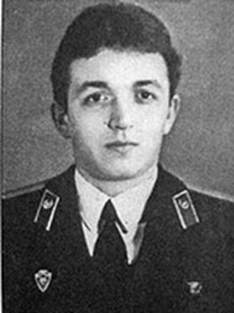 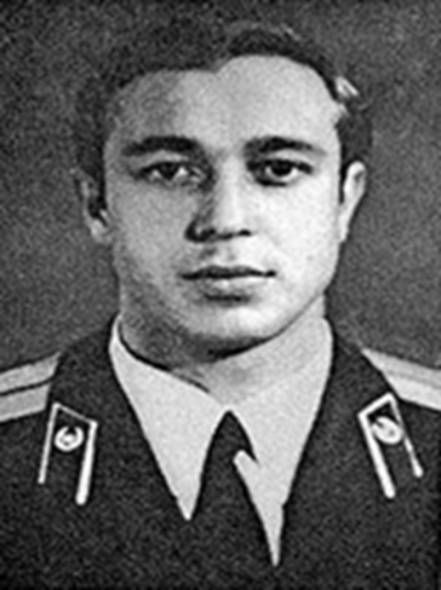 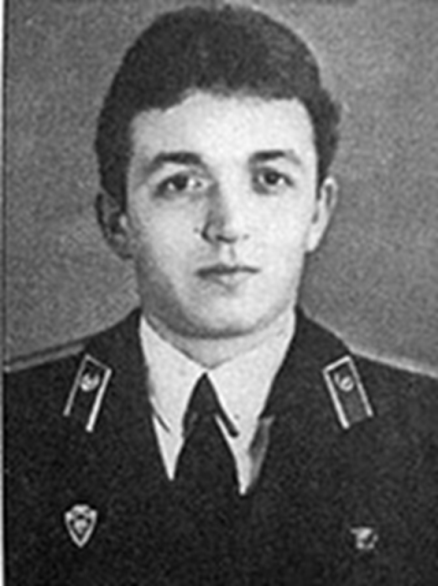 Віктор Миколайович Кібенок
Володимир Павлович Правик
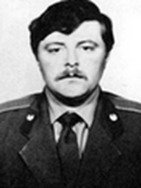 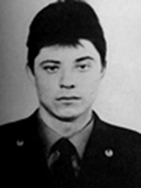 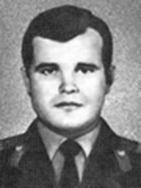 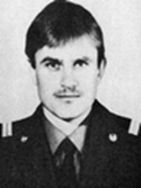 Ігнатенко Василь  Іванович
Тищура Володимир Іванович
Титенок Микола Іванович
Ващук Микола Васильович
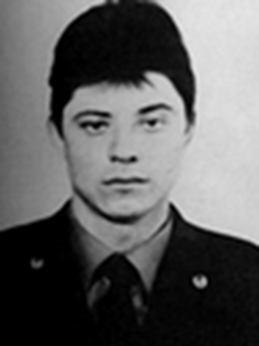 Сержант Микола 
Ващук
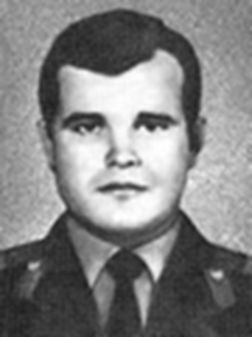 Старший сержант Василь Ігнатенко
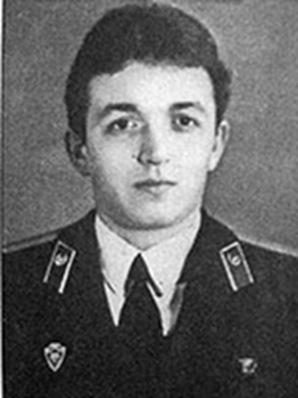 Лейтенант Віктор Кібенок
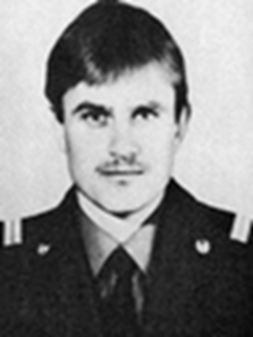 Старший сержант Микола Титенок
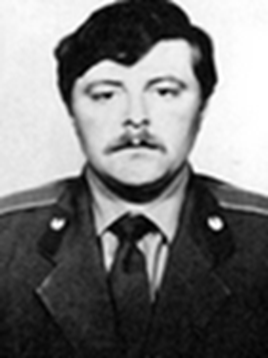 Сержант Володимир Тищура
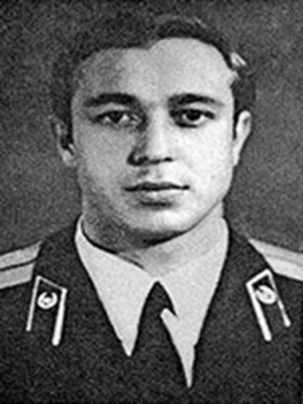 Лейтенант Володимир Правик
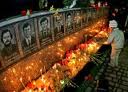 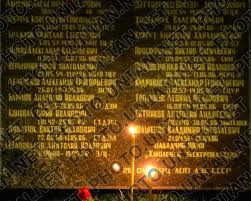 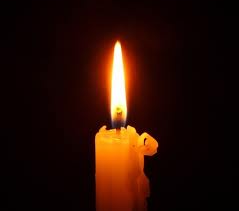 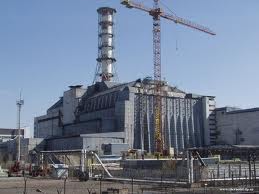 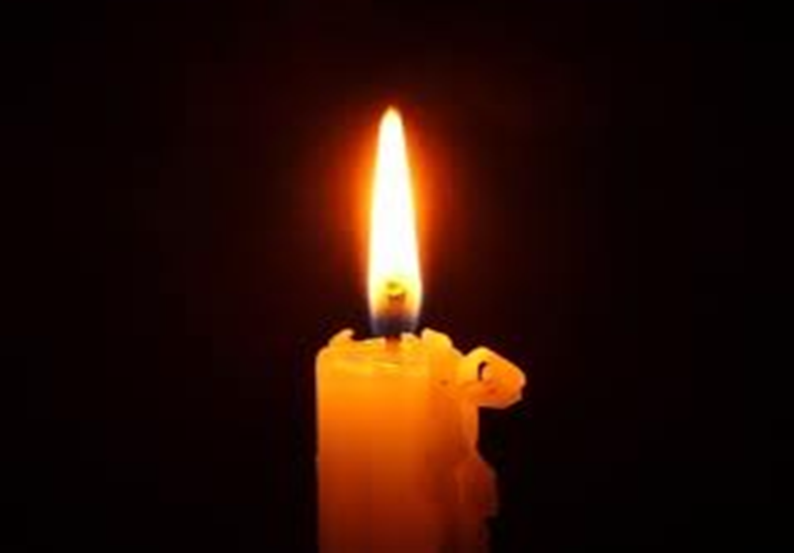 Свіча поминальна – надії свіча,
У полум’ї  б’ються згоряють серця
Про них пам’ятаймо!
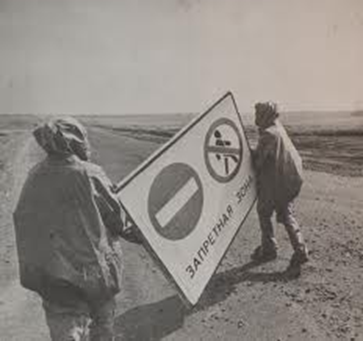 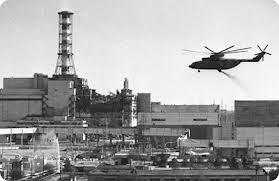 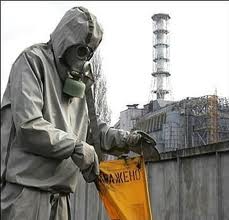 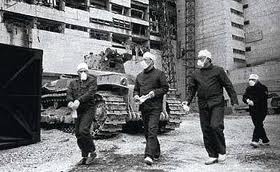 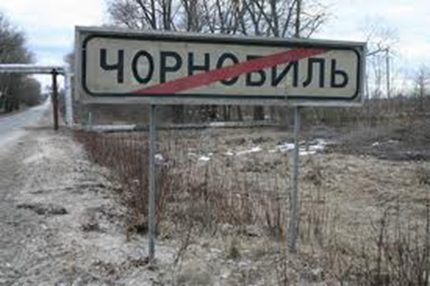 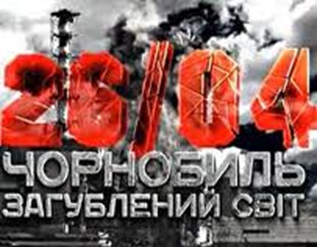 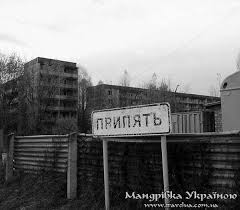 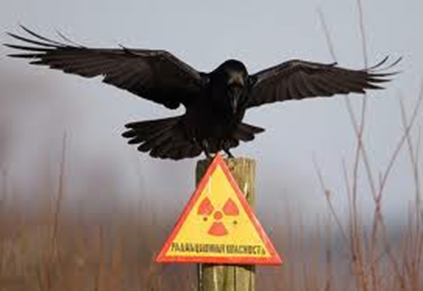 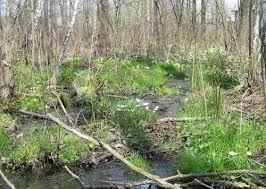 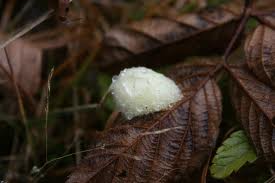 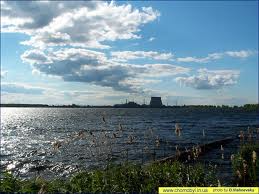 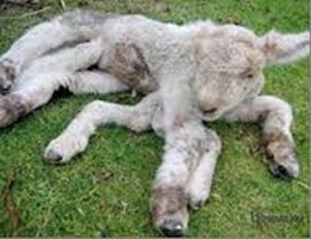 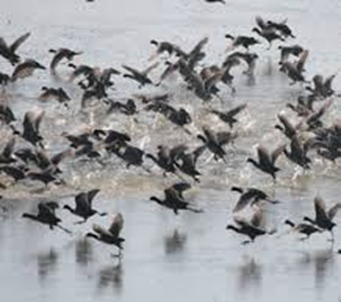 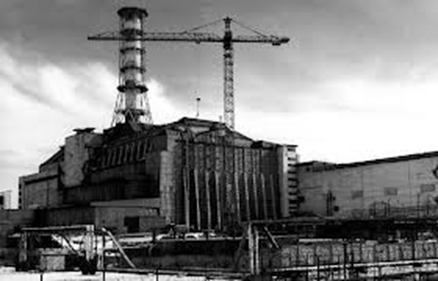 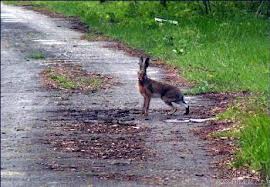 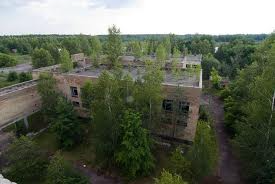 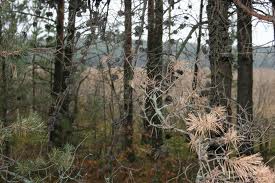 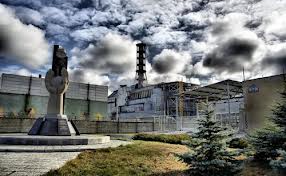 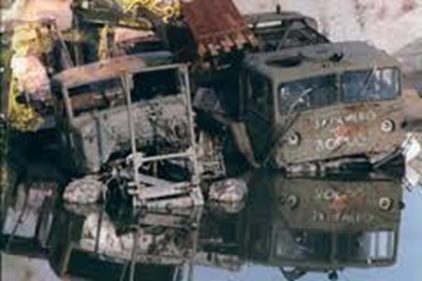 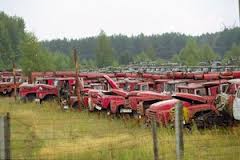 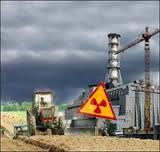 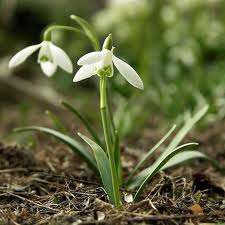 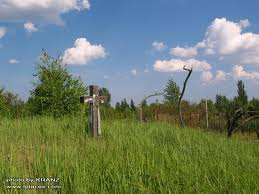 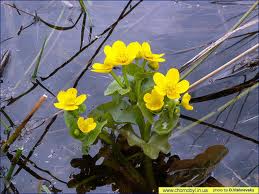 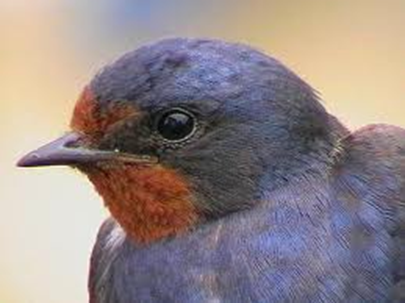 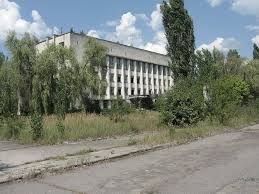 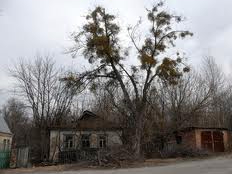 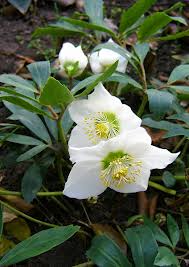 Чи буде квітень, як завжди,
	Дарунком весняної здоби,
	Чи власним іменем біди
	Ми назвемо його – “Чорнобиль”?
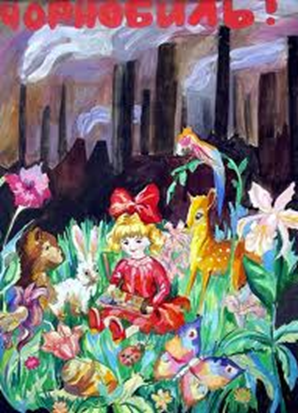 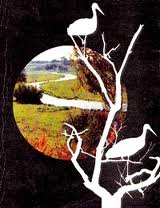 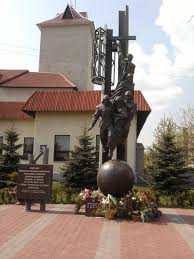 Вклонись, Україно, героям Чорнобиля
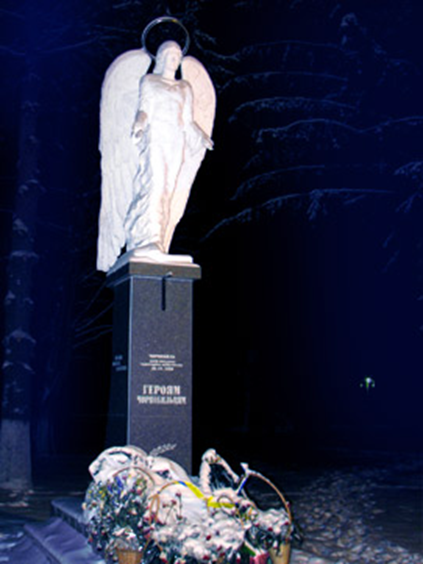 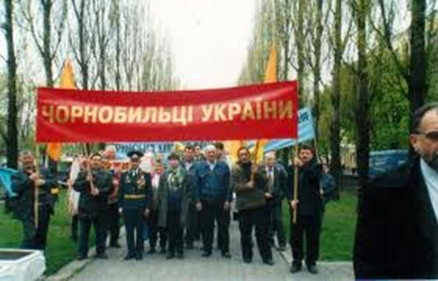 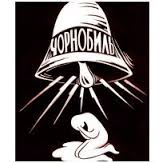 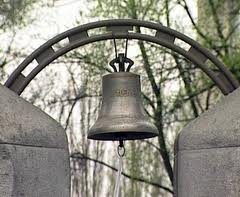 Хай буде мир на землі,
Хліб на столі,
Успіх у справі
Здоров’я у тілі.
БУДЕМ ПАМ'ЯТАТИ
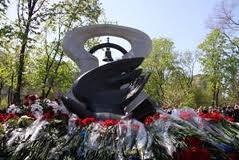 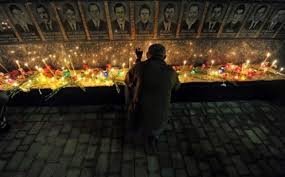 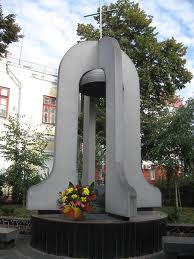